OMD Session Tracking
Eric Friedrich
Implemented by Mike Sandman and John Shen
May 2017
Problem Statement
How to correlate entries in transaction logs by the requesting clients?
Client IP not sufficient => NAT
TCP 5-tuple too detailed => Clients may have multiple TCP sessions
{Client IP, User-Agent} => Good approximation but not exact

Also want to correlate transaction log entries with video backoffice and other systems (i.e provide external IDs)
Must obey privacy regulations allowing opt-out of tracking
Session Tracking
If not already present, Traffic Server sets tracking cookie in browser
Cookie is logged in cache transaction logs
Future: Set and log cookie on Traffic Router as well
Cookie contents are configurable
Randomly generated UUID OR
Key-Value pairs from URL query string 
Video Portal can create manifest links w/ IDs in query string
Client
TR
ATS
HTTP GET tr.http1.cdn.com/1.m3u8
Example Flow – Random Session ID
302, Location: edge001.http1.cdn.com/1.m3u8
HTTP GET edge001.http1.cdn.com/1.m3u8
200 OK, Set-Cookie: uuid=abcd-efgh-1234
HTTP GET edge001.http1.cdn.com/1.ts
Cookie: uuid=abcd-efgh-1234
200 OK
TR
ATS
Client
HTTP GET tr.http1.cdn.com
/1.m3u8?sid=abcd1234&uid=user1
Example Flow – Session ID in Request URL
302, Location: edge001.http1.cdn.com
/1.m3u8?sid=abcd1234&uid=user1
HTTP GET edge001.http1.cdn.com/
/1.m3u8?sid=abcd1234&uid=user1
200 OK, Set-Cookie: omd_cookie=sid:abcd1234&uid:user1
HTTP GET edge001.http1.cdn.com/1.ts
Cookie: omd_cookie=sid:abcd1234&uid:user1
200 OK
Traffic Ops Configuration
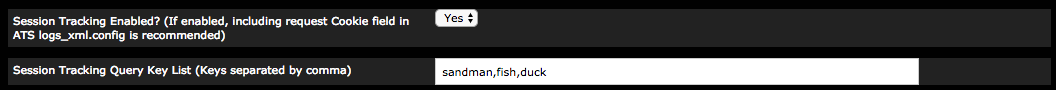 Per Delivery Service Configuration
Enable/Disable 
Activates TS LUA plugin in remap.config
Configure list of URL Query Keys to capture into Cookie
Provided as plugin parameters on remap line
Default Log Format modified to include Cookie header
remap.config Example
map	http://zard-ec2.sst.cdn.zard.dog/     http://zard-repo.zard.dog/  
    @plugin=tslua.so @pparam=/opt/trafficserver/script/sst.lua 
      @pparam=sandman 
      @pparam=fish 
      @pparam=duck 
    @plugin=header_rewrite.so 
    @pparam=dscp/set_dscp_0.confi
}
URI Query Keys from Traffic Ops
Transaction Logs
1491430984.618 chi=192.168.30.27 phn=zard-ec2.zard.dog php=80 shn=zard-repo.zard.dog url=http://zard-ec2.sst.cdn.zard.dog/sandman.txt?sandman=5&duck=1 cqhm=GET cqhv=HTTP/1.1 pssc=200 ttms=0 b=129 sssc=000 sscl=0 cfsc=FIN pfsc=FIN crc=TCP_HIT phr=NONE pqsn=- uas="curl/7.29.0" xmt="- sid="omd_cookie=sandman:5&duck:1"
Query Parameter Based Cookie
1491430804.273 chi=192.168.30.27 phn=zard-ec2.zard.dog php=80 shn=zard-repo.zard.dog url=http://zard-ec2.sst.cdn.zard.dog/sandman.txt cqhm=GET cqhv=HTTP/1.1 pssc=200 ttms=68 b=129 sssc=304 sscl=0 cfsc=FIN pfsc=FIN crc=TCP_REFRESH_HIT phr=PARENT_HIT pqsn=zard-mc1.zard.dog uas="curl/7.29.0" xmt="- sid="omd_cookie=uuid:5eaa5301-8fe1-4872-c8fb-bdeab7fcc5af"
Randomly Generated Cookie
The Good Stuff
Bulk of lua plugin is a do_remap() functionfunction do_remap()  parse URI args, pull out any configured query parameters  build new cookie string    if new cookie string set    set the cookie in request header and provide cookie back to user  else    generate uuid    if no existing cookie      set the cookie in request header and provide cookie back to user
Final Thoughts
Performance Impact
10% Less Throughput when specifying query parameters
Eliminate/Optimize use of lua regexs?
Use Trafficserver query string parsing?
Security Posture
Rate/Length limiting of logs

In customer labs, not yet production. 
PRs coming soon!